UC New Faculty OrientationResearch Computing and Data&Advanced Research ComputingJuly 2021
Jane CombsAssociate Director, Department of Strategic Programs & Signature Initiatives Research Computing and DataUniversity of Cincinnati Office of Researchcombsje@ucmail.uc.edu
(513) 556 - 0874
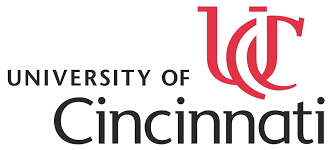 Research Computing & Data (RCD)
RCD provides access to a variety of digital research infrastructure services to faculty, research staff, postdoctoral and graduate students, academic colleges and departments, including the UC College of Medicine.  
RCD is a focused researcher-facing team that provides direct outreach, training and resource recommendations to faculty and students, conducts investigation & integration of new technologies, and coordinates between campus technology providers to deliver solutions directly to researchers.
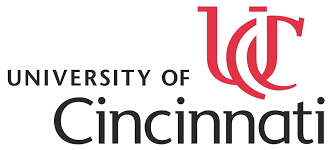 Infrastructure Support for Research Projects
Data Management Planning
Data Collection/Transfer – Network (local and wide)
Data Analysis, modeling, simulation, visualization, AI, Machine Learning
Data Storage, Backup, Recovery
Data Distribution, Sharing, Communication
Collaboration 
Documents
Cyberinfrastructure (CI) Plan
Resources and Facilities
Custom Quotes for HPC resources
Credit ARC facility resources
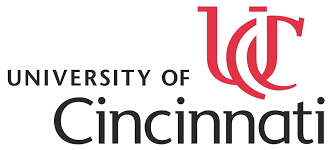 Data Lifecycle – Where do we fit?
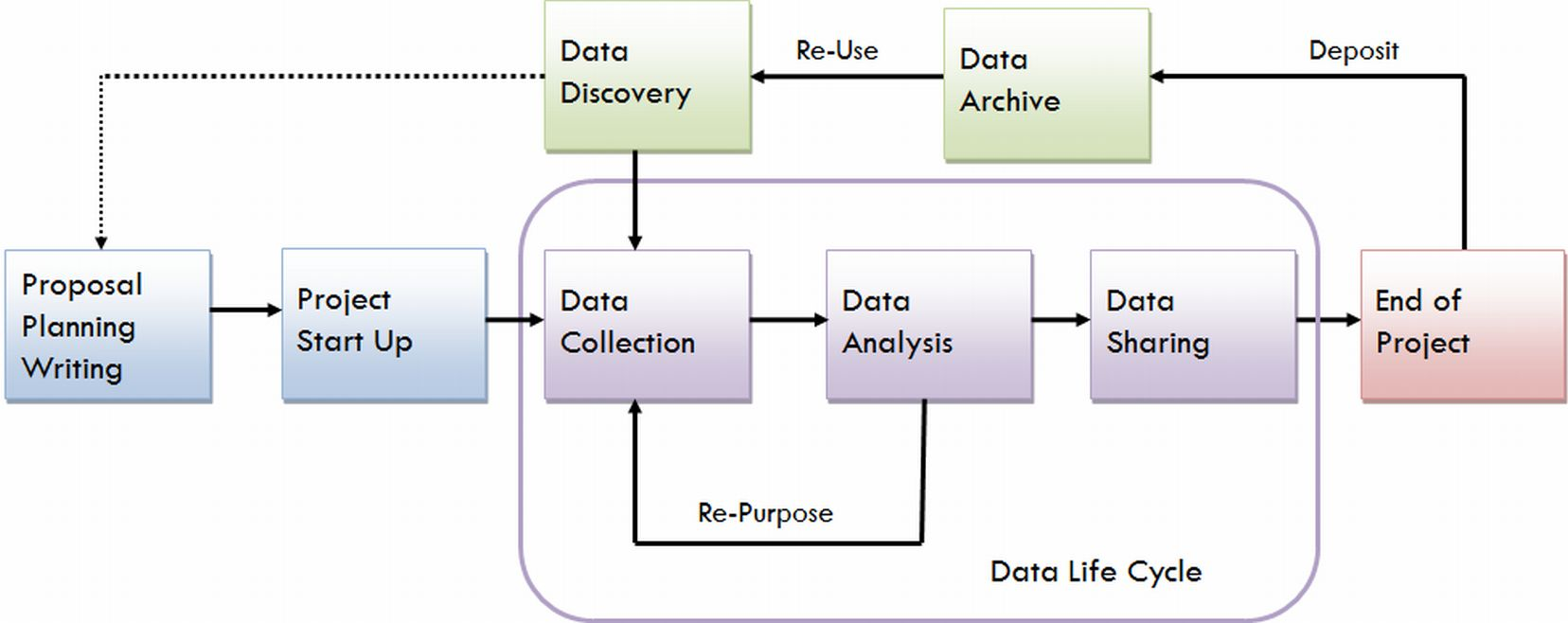 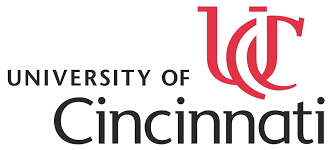 Services & Solutions
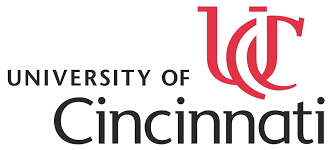 Services & Solutions
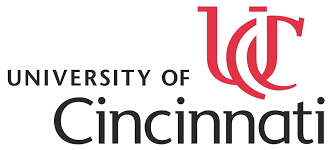 Services & Solutions
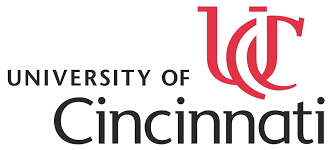 Advanced Research Computing (ARC)What is ARC?
High performance and high throughput computing facility
enables and accelerates computational research 
develops a computational workforce of HPC professionals
educates emerging computational researchers 

ARC team
faculty advisory committee (members from CEAS, CoM, A&S, CoB)
Office of Research
IT@UC
HPC administrators and user support personnel
supported by IUIT and NSF XCRI chief architect and administrators
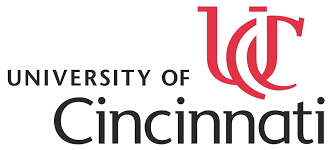 Available Hardware
ARCC 2 – Available July 2021 
 
CPU 
70 CPU Nodes will have:  
Two AMD EPYC 7452 CPUS, each with:  
32 cores  
2.35-3.35GHz  
960GB SSD  
256GB of RAM  
InfiniBand 100Gb/s  
Large Memory node  
# TBD, Each of the large memory nodes will consist of:  
Two AMD EPYC 7452 CPUS, each with:  
32 cores  
2.35-3.35GHz  
960GB SSD  
1TB of RAM  
InfiniBand 100Gb/s  
GPU 
~7 GPU nodes will have:  
Two NVIDIA Tesla A100 40GB GPUs  
Two AMD EPYC 7452 CPUS, each with:  
32 cores  
2.35-3.35GHz  
960GB SSD  
512GB of RAM  
InfiniBand 100Gb/s
ARCC 1 
CPU  
The 36 CPU nodes contain:  
Two Intel Xeon Gold 6148 CPUS, each with:  
20 cores  
2.4-3.7GHz  
192GB of RAM  
Omni path 100GB/s  
  
GPU  
The GPU node contains:  
Two NVIDIA Tesla V100-32GB GPUs  
Two Intel Xeon Gold 6148 CPUs:  
20 cores  
2.4-3.7GHz  
192GB of RAM  
Omni path 100GB/s
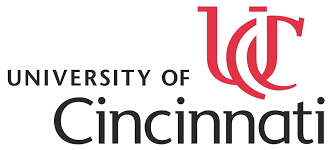 Available Software
OpenHPC environment
Warewulf cluster provisioning system and managed by the SLURM 
Developmental tools, including compilers, OpenMP, MPI, OpenMPI libraries for parallel code development, debuggers, and open source AI tools
FLEXlm being installed so that individual researchers can easily maintain and use their software resources
User login is based on UC/AD, so that user groups and easier access
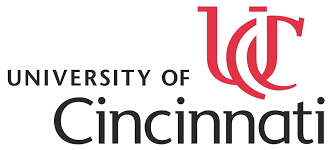 Available Software
Other Services
User training and support 
Data & Computational Science Series 
E.g., Linux 101, HPC 101, XSEDE monthly HPC workshops
installation of codes
Procurement and consulting
cheaper negotiated rates for faculty who would like to purchase hardware 
software consulting
installation in the ARC with 24x7 data center operations (no worries about cooling, power, racks, head node, etc.)
Commodity services
high-speed data transfer through UCSN and OARnet (10-40 GB/s)
high-speed scratch storage
back-up, recovery and data security
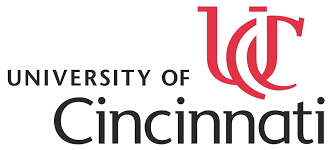 Custom Quotes for Grant Proposals
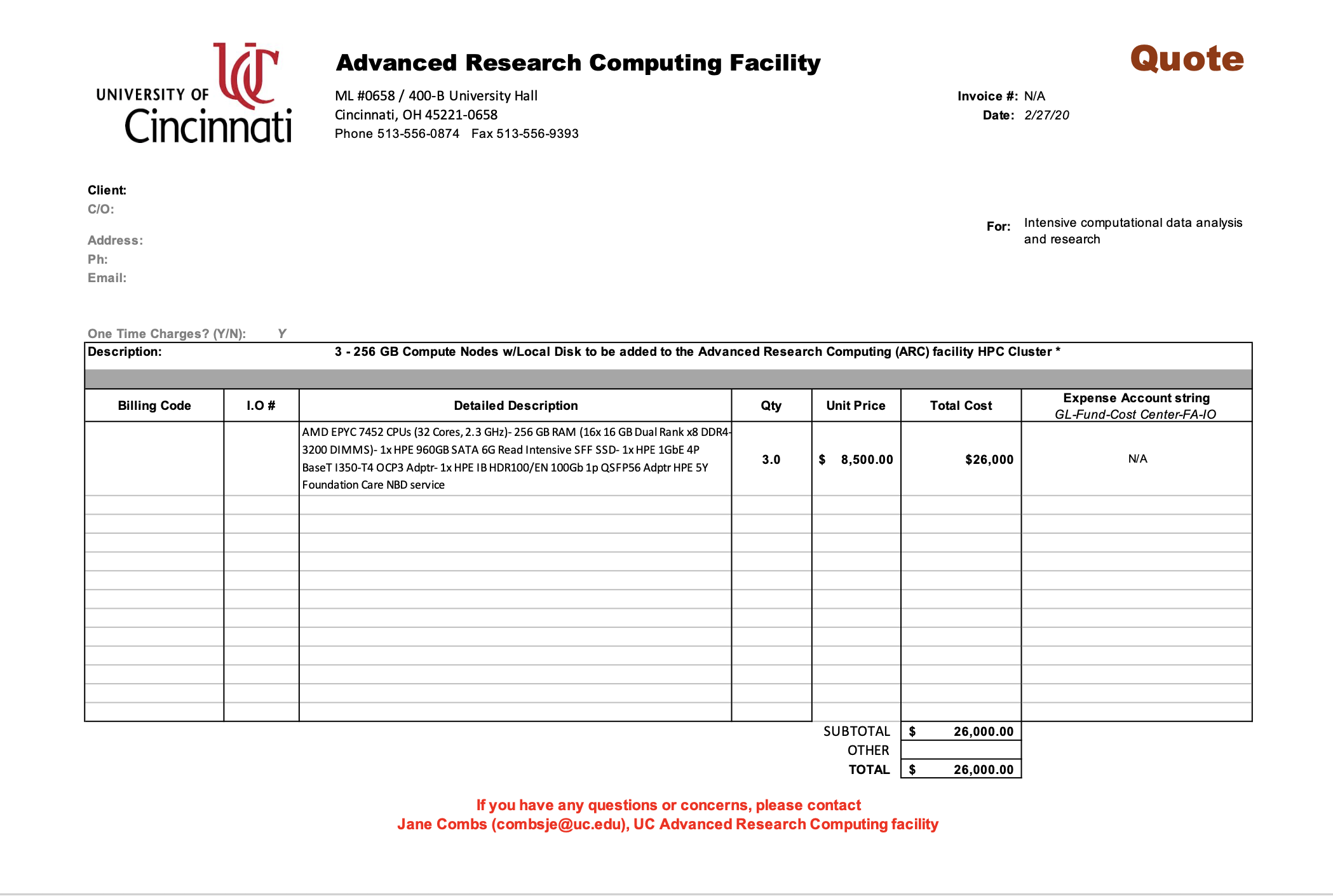 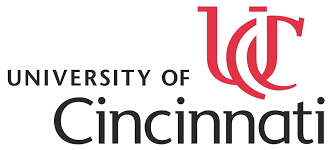